Всероссийская научно-практическая конференция «Образование на протяжении всей жизни»3 апреля 2018 года
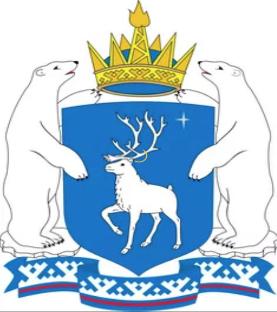 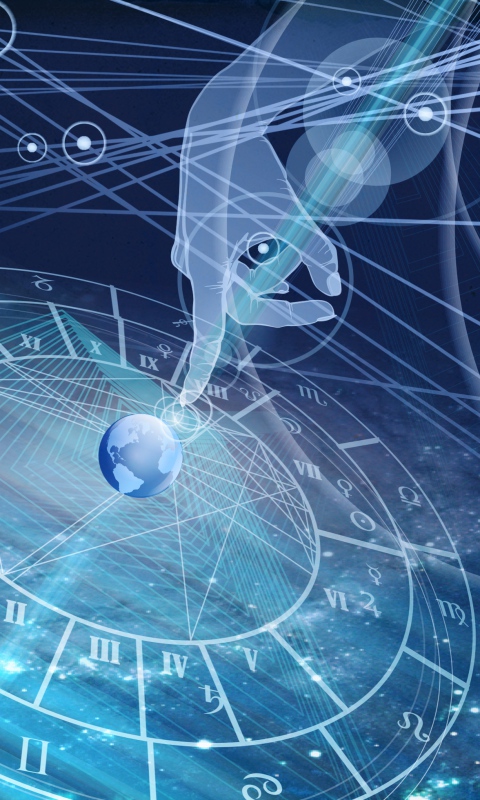 ИЗМЕНЕНИЕ ОРГАНИЗАЦИОННОЙ СТРУКТУРЫ ПРОФЕССИОНАЛЬНОГО ОБРАЗОВАНИЯ В УСЛОВИЯХ ГЛОБАЛИЗАЦИИ
Малицкая Луиза Ринатовна,
заместитель директора ГБПОУ ЯНАО  
«Ноябрьский колледж профессиональных и информационных технологий», 
кандидат исторических наук
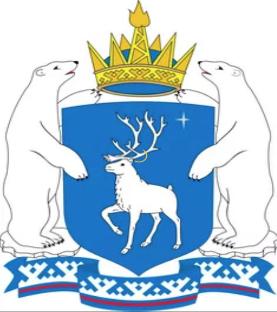 Всероссийская научно-практическая конференция «Образование на протяжении всей жизни»3 апреля 2018 года
Изменение социально-психологических особенностей обучаемых: поколения Y  и Z
III международный конгресс по профессиональному и техническому образованию
г. Шанхай, 2012
«вооружить                                    молодежь и   взрослых знаниями, навыками и отношением  к труду, необходимыми для работы и жизни»
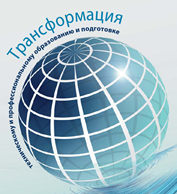 Изменение рынка труда в условиях глобализации: рынок товаров, услуг, финансовый рынок и рынок факторов производства
2
Малицкая Л.Р. Изменение организационной структуры профессионального образования  в условиях глобализации
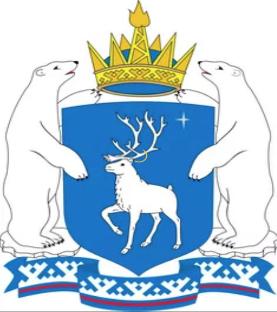 Всероссийская научно-практическая конференция «Образование на протяжении всей жизни»3 апреля 2018 года
Организационная структура позволяет объединить материальные и человеческие ресурсы профессиональных образовательных организаций, активнее использовать информационно-коммуникационные технологии
3
Малицкая Л.Р. Изменение организационной структуры профессионального образования  в условиях глобализации
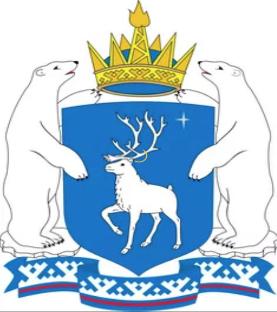 Всероссийская научно-практическая конференция «Образование на протяжении всей жизни»3 апреля 2018 года
Структура департамента развития
разработка программы развития и ее ежегодная корректировка;
координация  департаментов функционирования;
управление едиными материально-техническими ресурсами;
управление едиными кадровыми ресурсами;
организация студенческой миграции (как внутри департаментов функционирования, так и во внешнюю среду).
4
Малицкая Л.Р. Изменение организационной структуры профессионального образования  в условиях глобализации
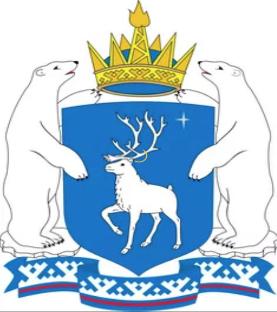 Всероссийская научно-практическая конференция «Образование на протяжении всей жизни»3 апреля 2018 года
Структура департамента функционирования
обеспечение  реализации основных образовательных программ
обеспечение реализации программ дополнительного профессионального образования
обеспечение взаимодействия с родителями
организация студенческой миграции
обеспечение функционирования студенческих предприятий
предоставление дополнительных профессиональных образовательных услуг
5
Малицкая Л.Р. Изменение организационной структуры профессионального образования  в условиях глобализации
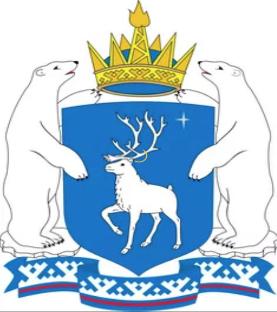 Всероссийская научно-практическая конференция «Образование на протяжении всей жизни»3 апреля 2018 года
6
Малицкая Л.Р. Изменение организационной структуры профессионального образования  в условиях глобализации
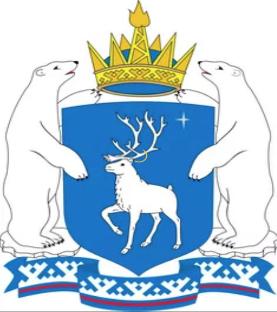 Всероссийская научно-практическая конференция «Образование на протяжении всей жизни»3 апреля 2018 года
СПАСИБО ЗА ВНИМАНИЕ!
7
Малицкая Л.Р. Изменение организационной структуры профессионального образования  в условиях глобализации